МУНИЦИПАЛЬНОЕ КАЗЕННОЕ ДОШКОЛЬНОЕ ОБРАЗОВАТЕЛЬНОЕ УЧРЕЖДЕНИЕБЫКОВСКИЙ  ДЕТСКИЙ САД №3 «СОЛНЫШКО»
Проект

«Покормите птиц зимой!»
Подготовили воспитатели: Меркулова Е.Н., Изделеева А.Ж.
Участники проекта:
• воспитатели МКДОУ  Быковского детского сада №3 «Солнышко»:
Меркулова Елена Николаевна, Изделеева  Алия Жумажановна
• дети старшей группы (возраст 5-7 лет)
• родители воспитанников.
Цель проекта:
• расширение и обогащение знаний дошкольников о зимующих птицах, их образе жизни, о связи с окружающей средой, роли человека в жизни птиц.
• формировать у детей представления об особенностях жизни и поведения птиц в холодное время года.
• Вызвать у детей сочувствие к птицам, которые страдают зимой от холода и голода, желание и готовность им помогать;
• развивать коммуникативные способности
Задачи проекта:
• продолжить знакомство детей с окружающей природой, привлекая различные источники познания: наблюдения, книги, иллюстрации;
• познакомить детей с видами птиц, живущих в нашей местности зимой;
• развитие любознательности, интереса, наблюдательности за живой природой;
• формировать умение работать с разными источниками информации, видеть в воспитателях и родителях первых своих помощников;
• создавать атмосферу общности интересов, эмоциональной взаимоподдержки детей и родителей;
• помочь понять ребёнку, что всё живое в природе взаимосвязано;
• формировать ответственность за братьев наших меньших;
• воспитывать умение работать согласованно, дружно, аккуратно.
Тип проекта:
• По продолжительности - среднесрочный
• По составу участников – групповой (дети старшей группы, воспитатели, родители)
• По направлению деятельности участников проекта – позновательно-речевой, творческий
Срок реализации: январь- февраль

Актуальность проекта:
   В холодное время года перед зимующими птицами встают жизненно важные вопросы: как прокормиться. Доступной пищи становится значительно меньше, но потребность в ней возрастает. Иногда естественный корм становится практически недоступным, поэтому многие птицы не могут пережить зиму и погибают.
  Проведя диагностическую беседу, предложив детям карточки с изображением зимующих птиц, были сделаны следующие выводы: недостаточно информации в развивающей среде детей, дети мало наблюдают в природе, у детей не сформированы навыки оказания помощи птицам зимой.
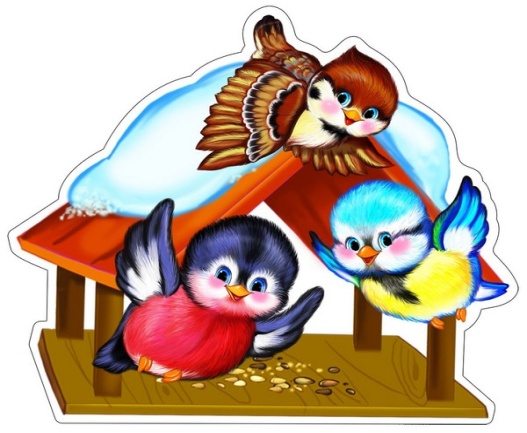 Кормим птиц на участках детского сада
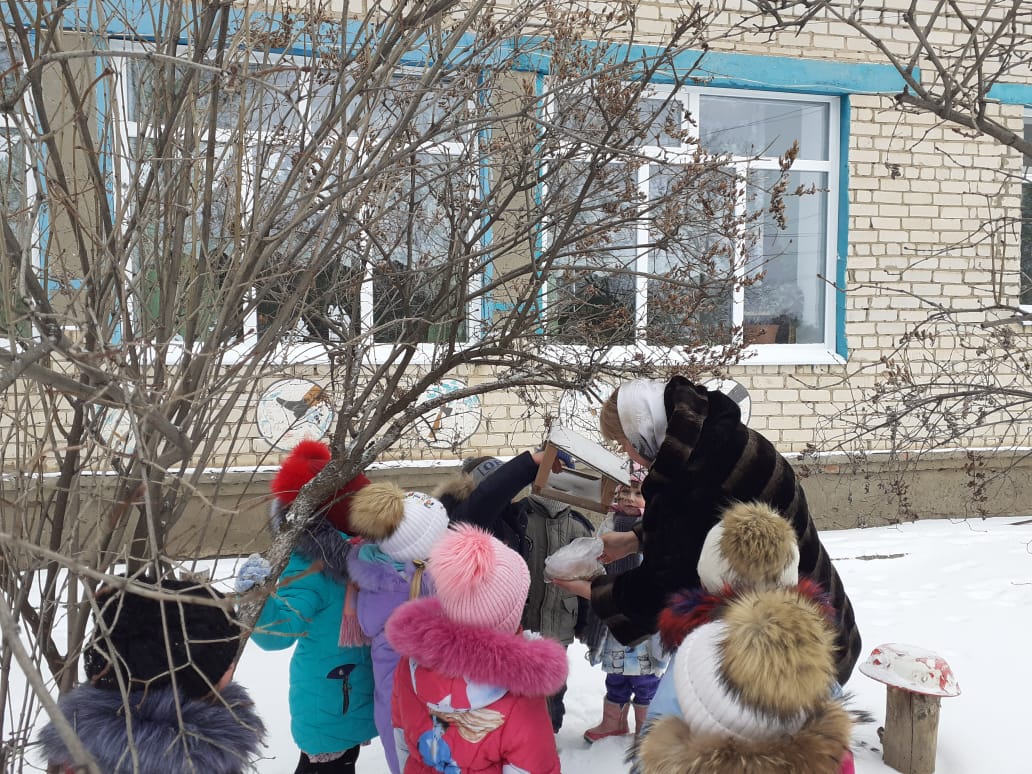 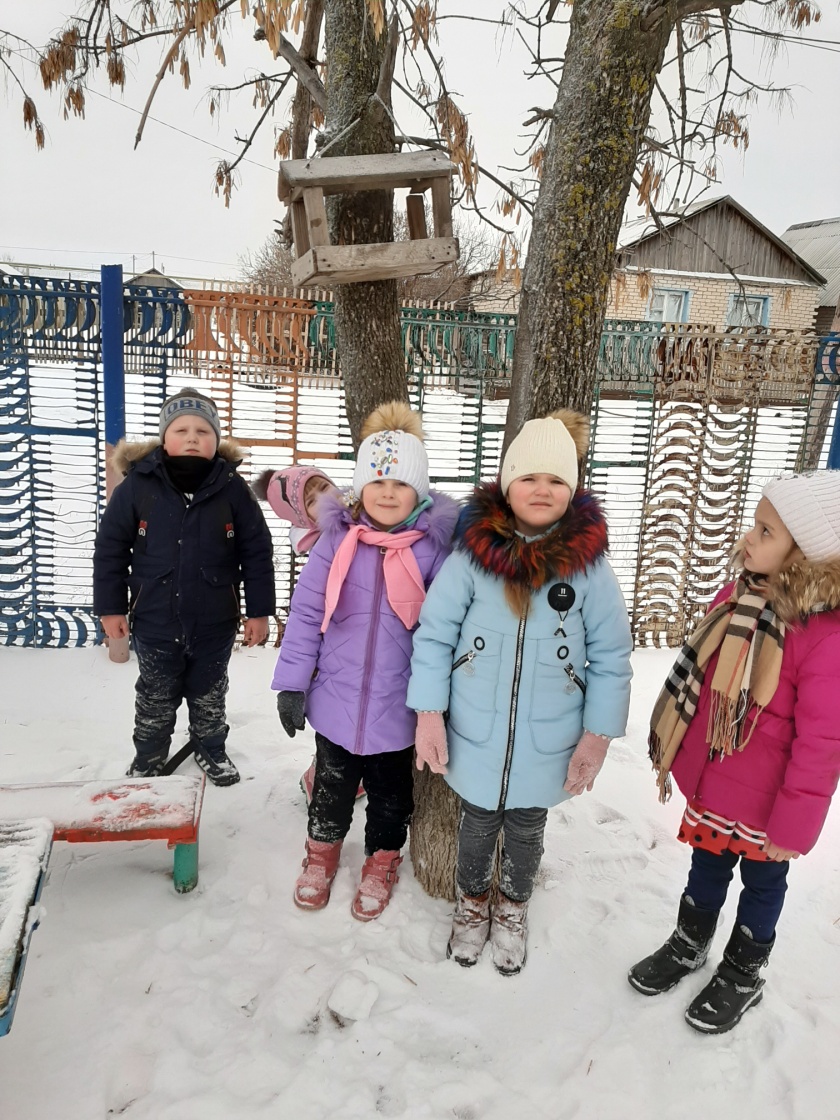 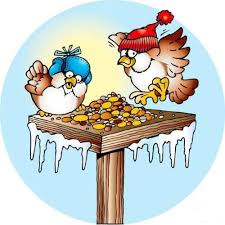 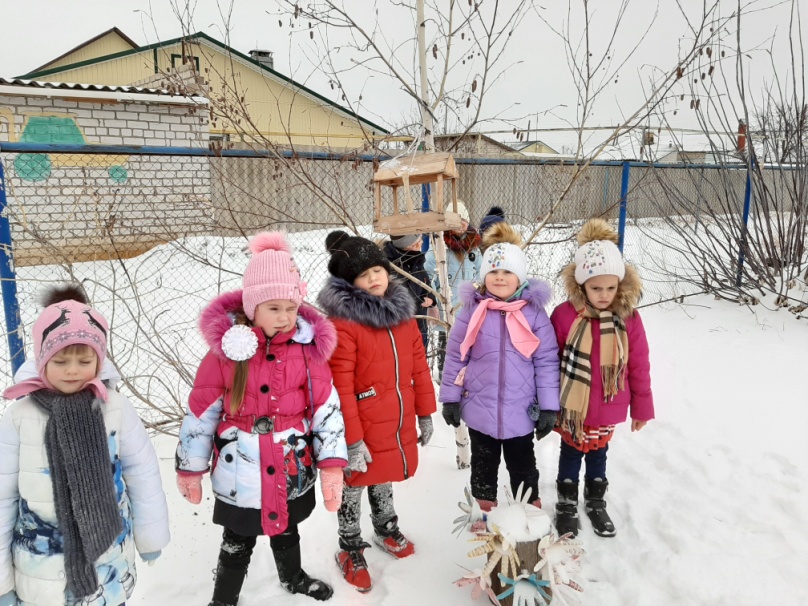 Кто расхаживал по снегу?
Догадайтесь–ка по следу!
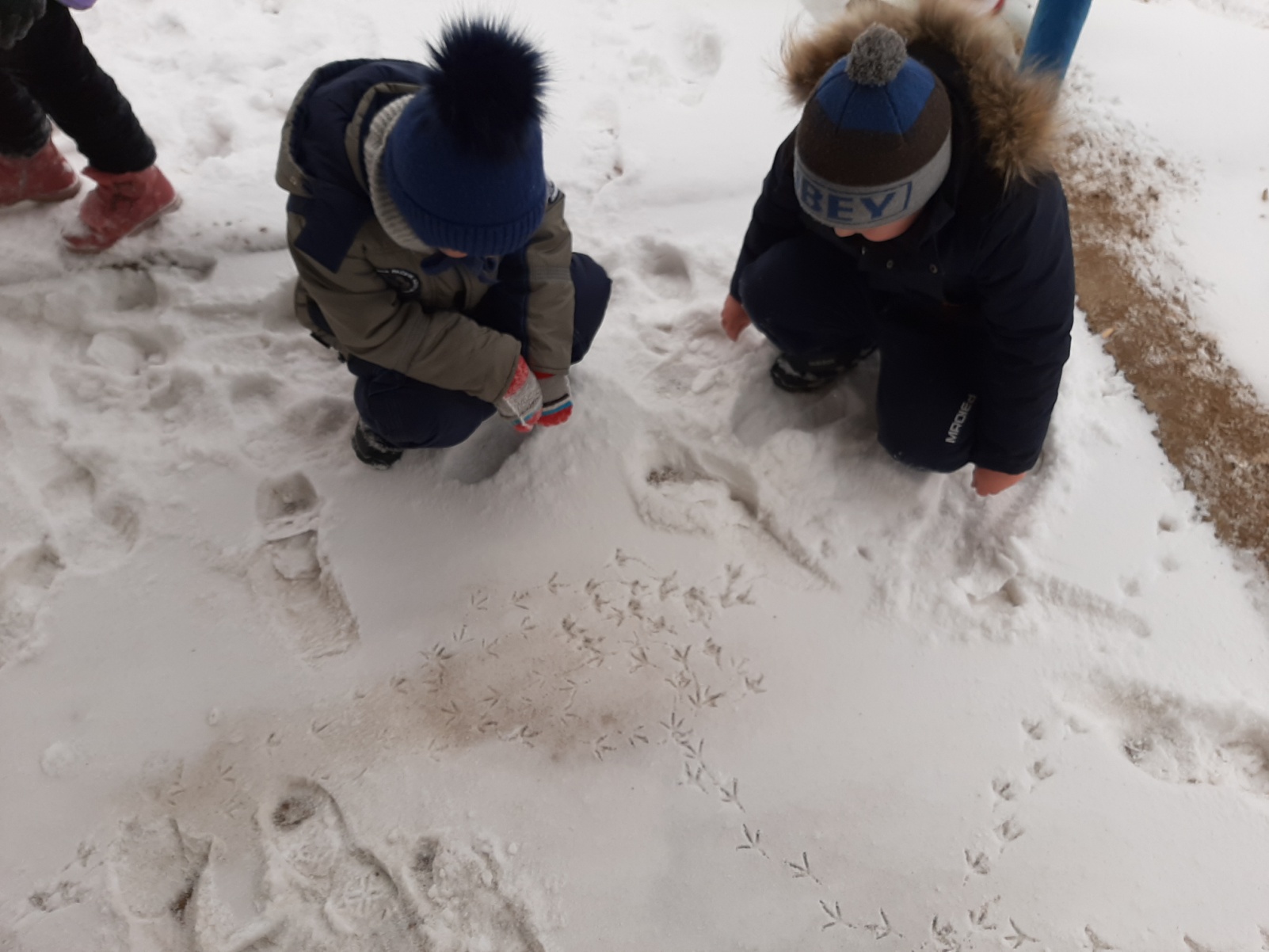 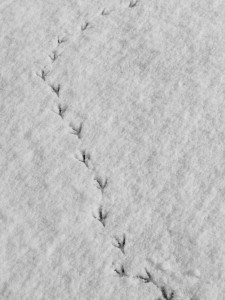 Беседа на тему: «Зимующие птицы»
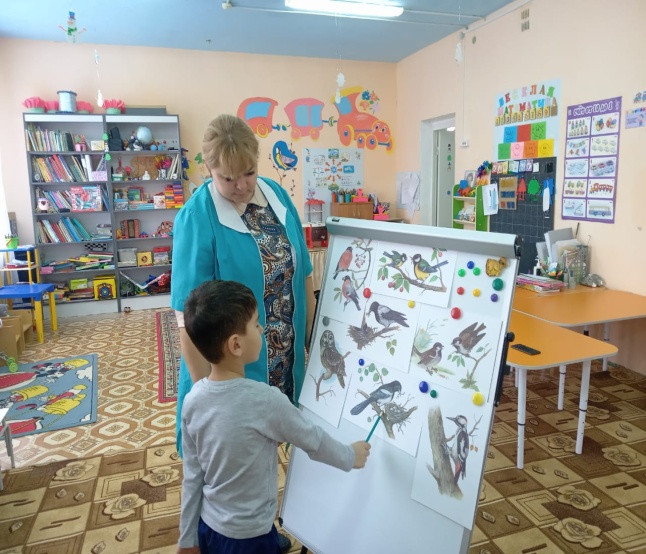 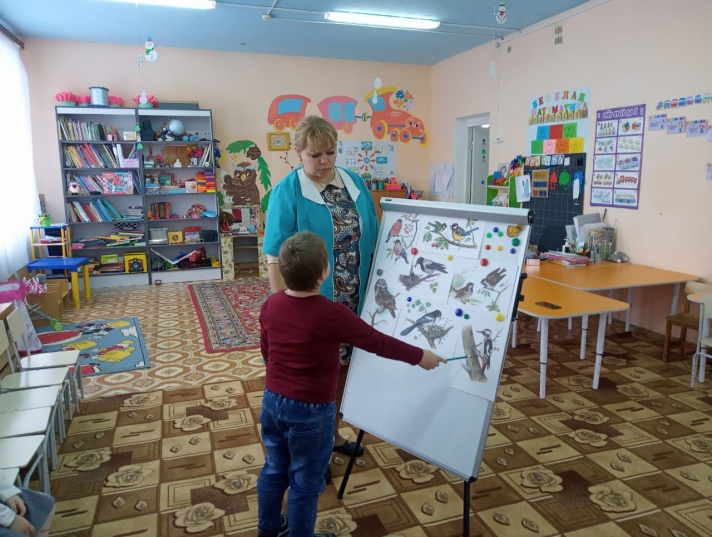 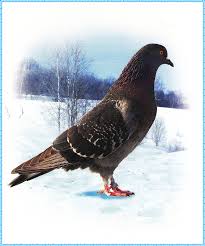 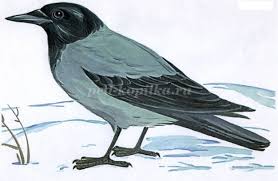 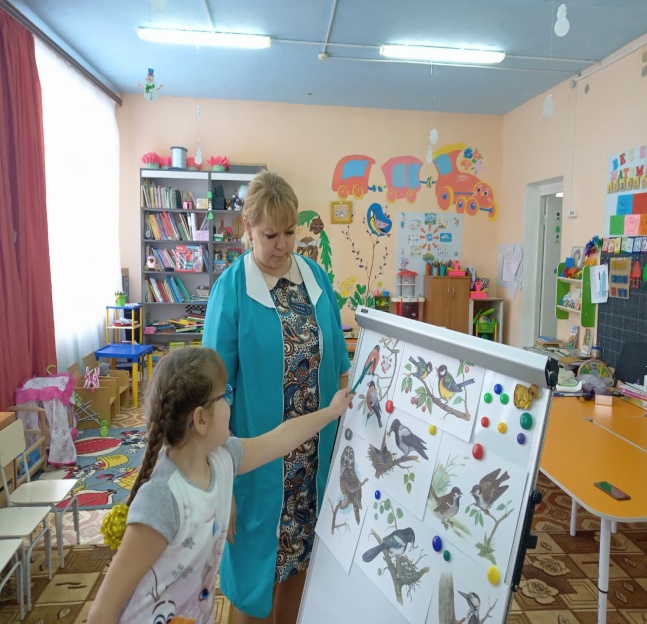 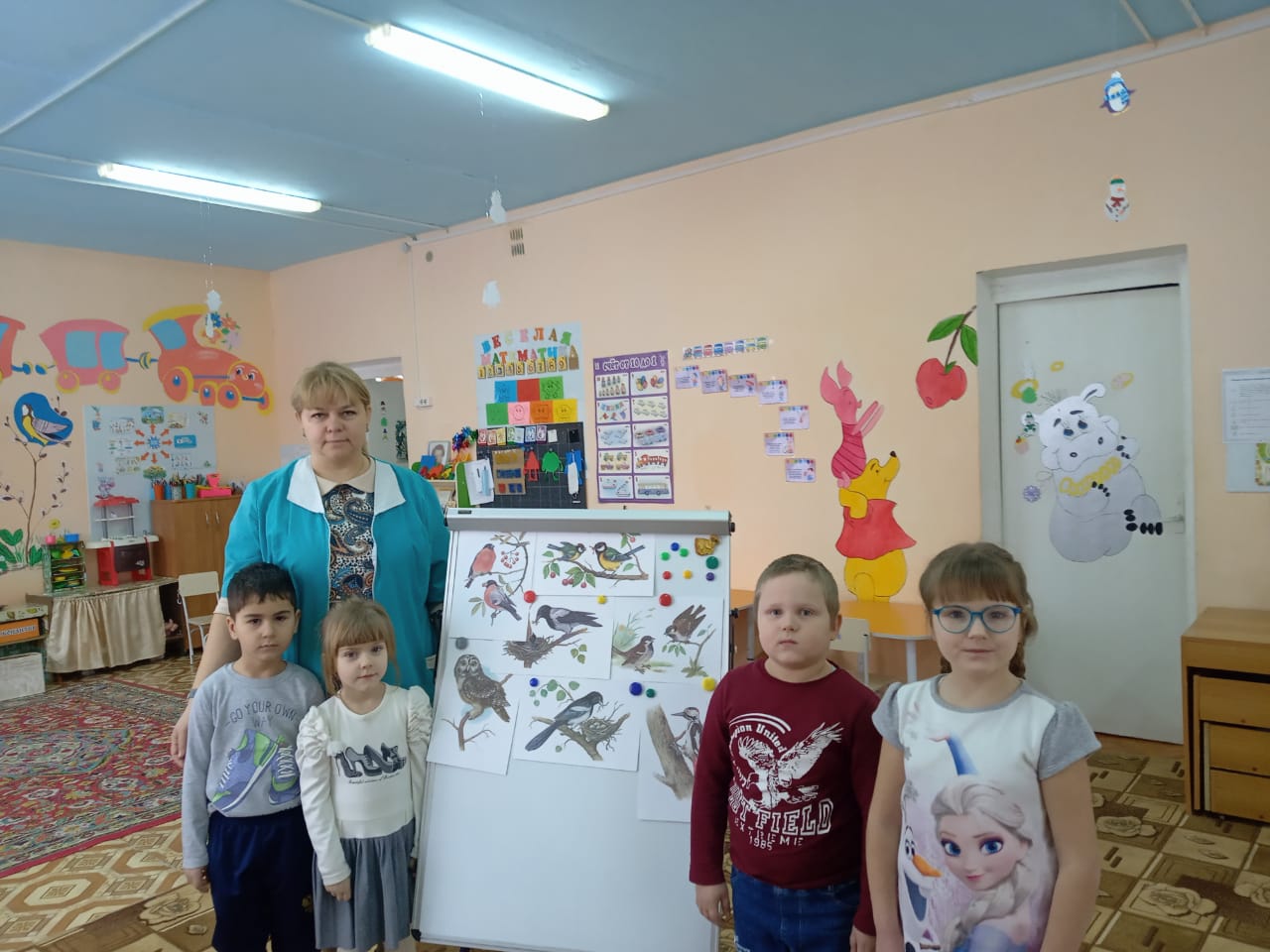 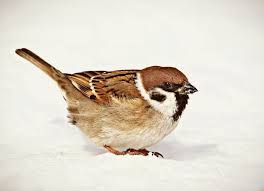 Наше творчество
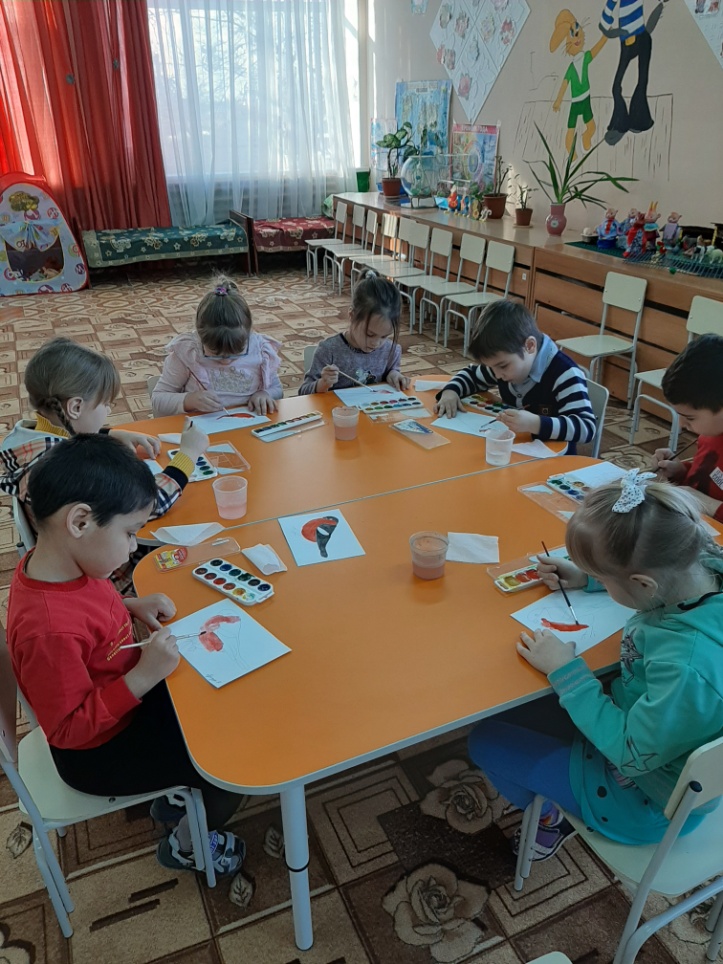 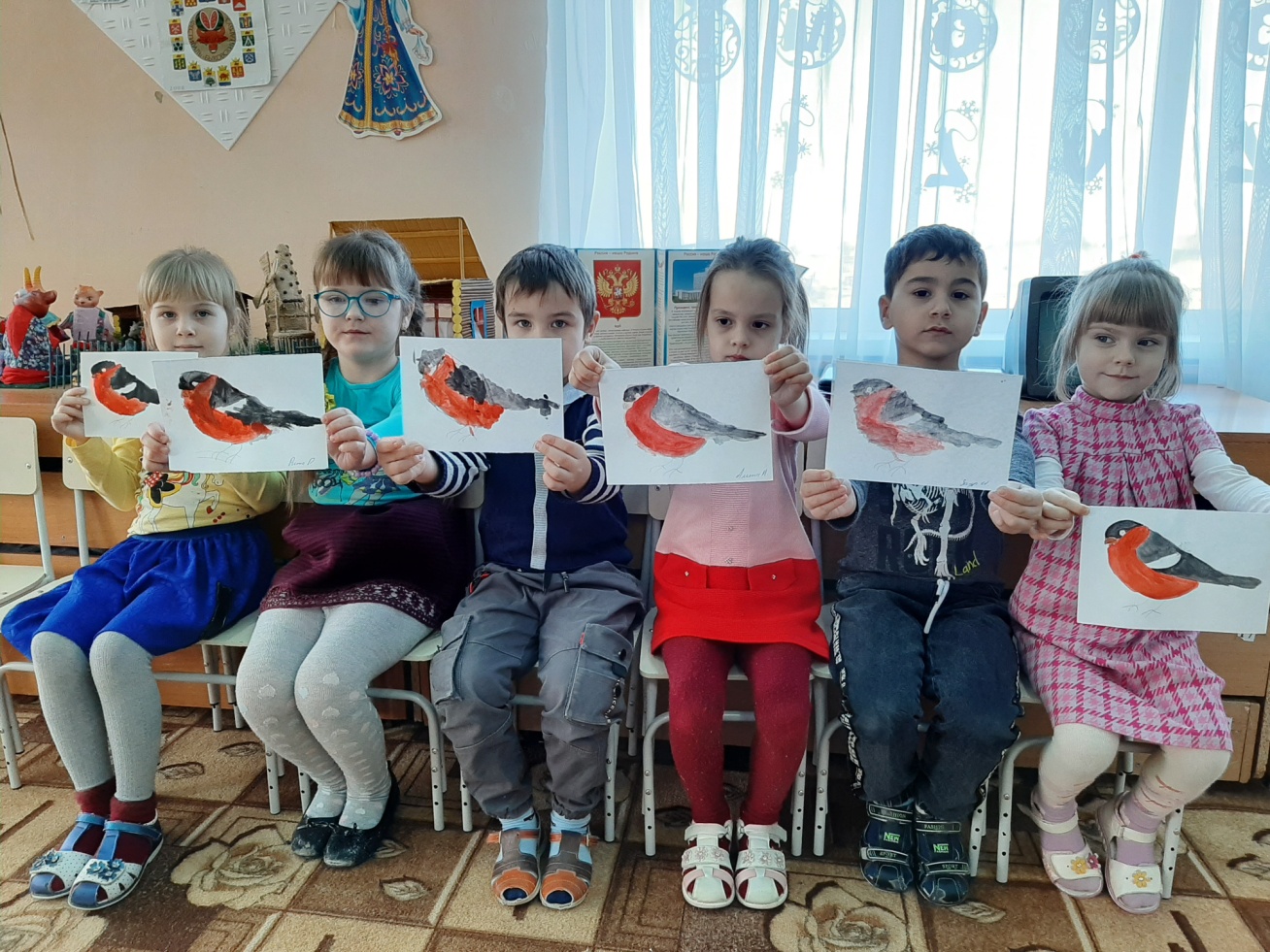 Каждой пичужке кормушка!!!
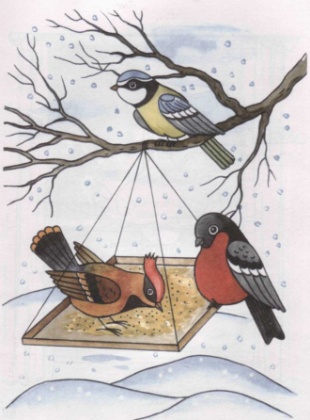 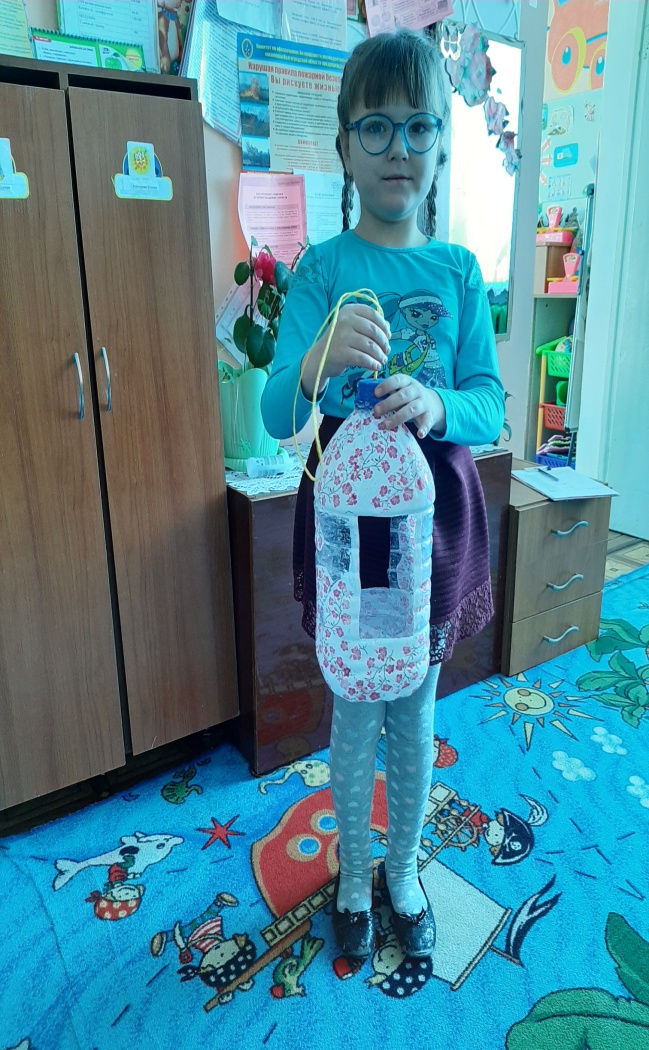 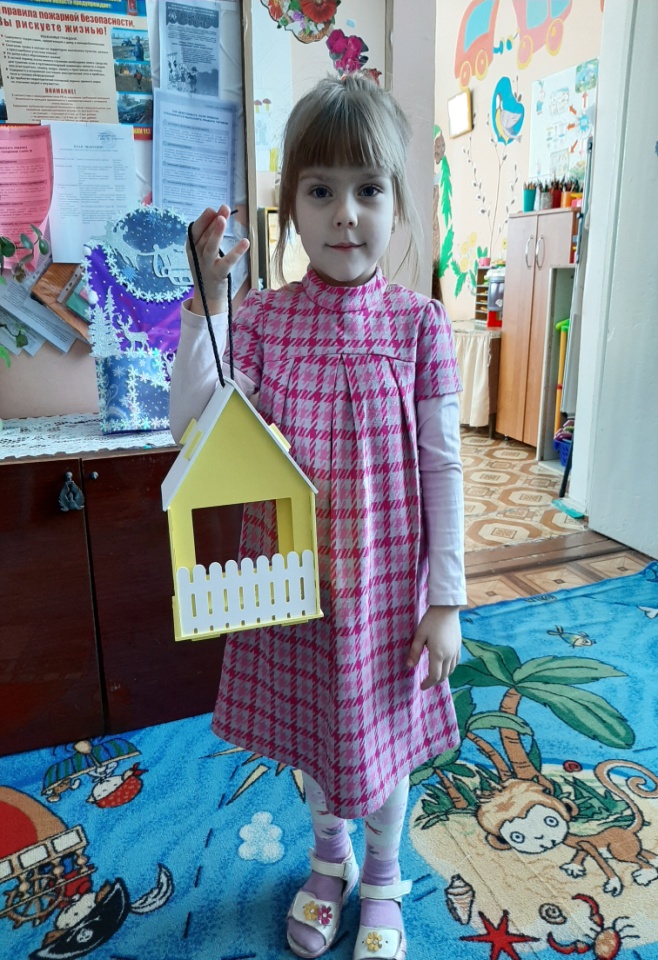 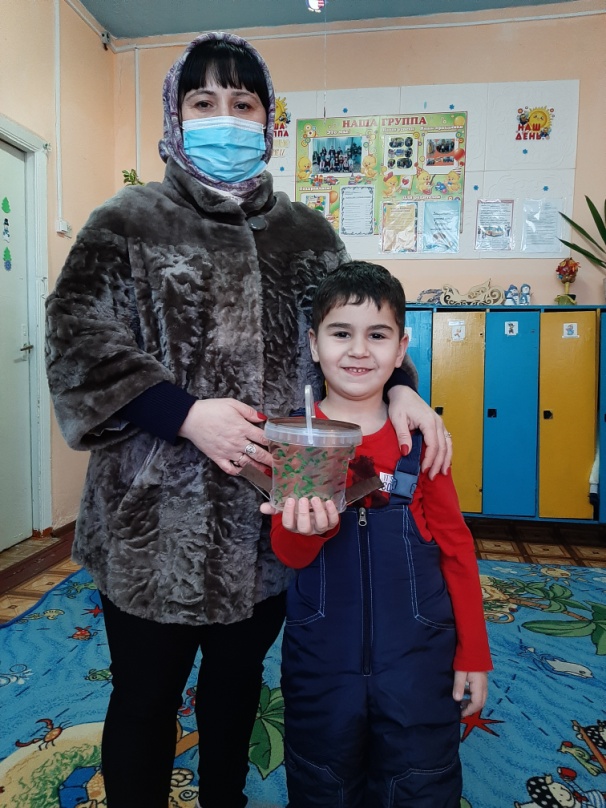 Спасибо за внимание!
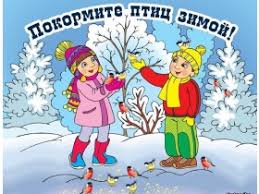